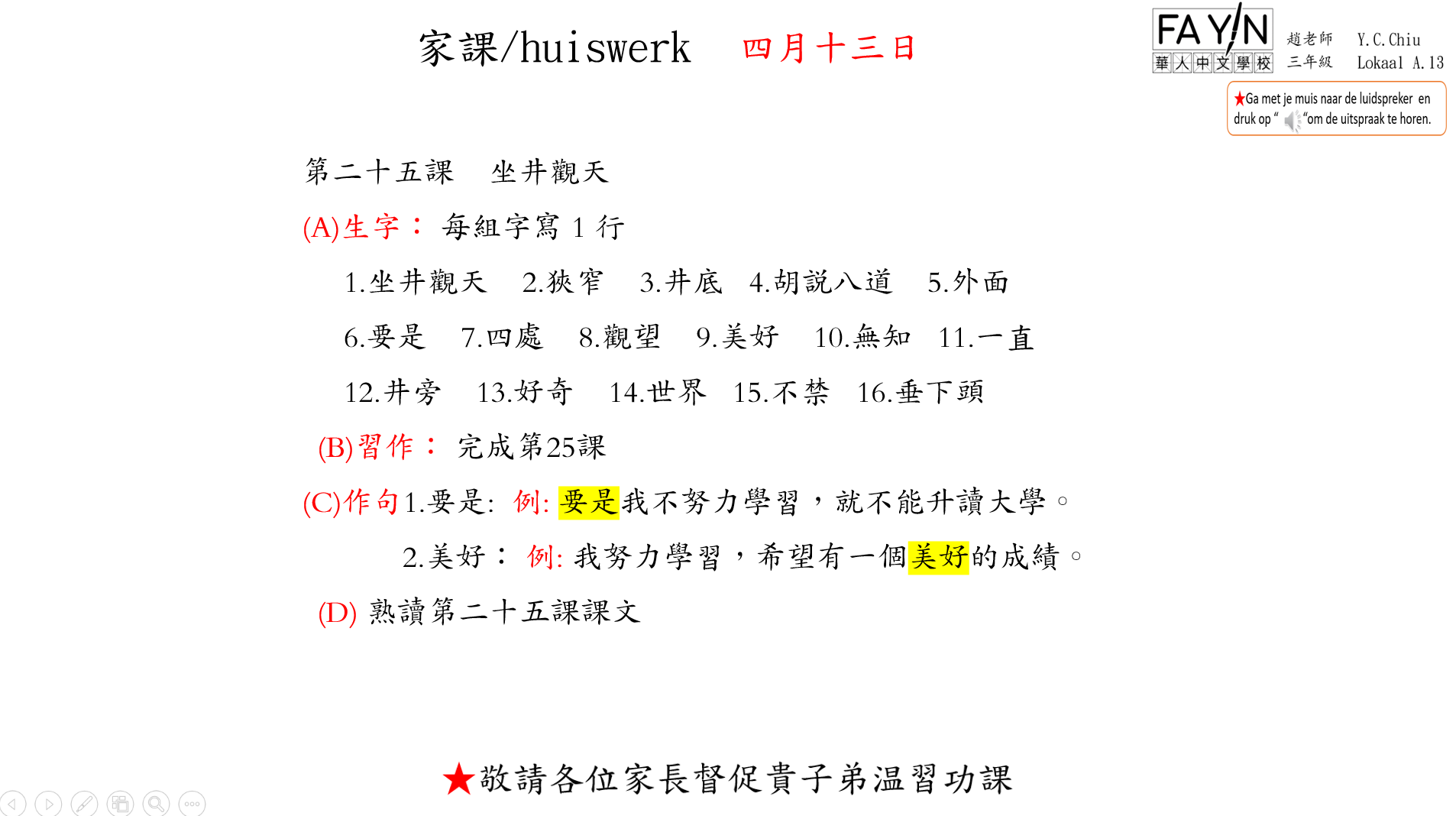 四月十三日
第二十五課    坐井觀天
(A)生字： 每組字寫 1 行     1.坐井觀天    2.狹窄    3.井底   4.胡說八道    5.外面     6.要是    7.四處    8.觀望    9.美好    10.無知   11.一直     12.井旁    13.好奇    14.世界   15.不禁   16.垂下頭 (B)習作： 完成第25課(C)作句1.要是:  例: 要是我不努力學習，就不能升讀大學。            2.美好： 例: 我努力學習，希望有一個美好的成績。 (D) 熟讀第二十五課課文
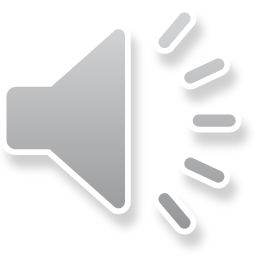 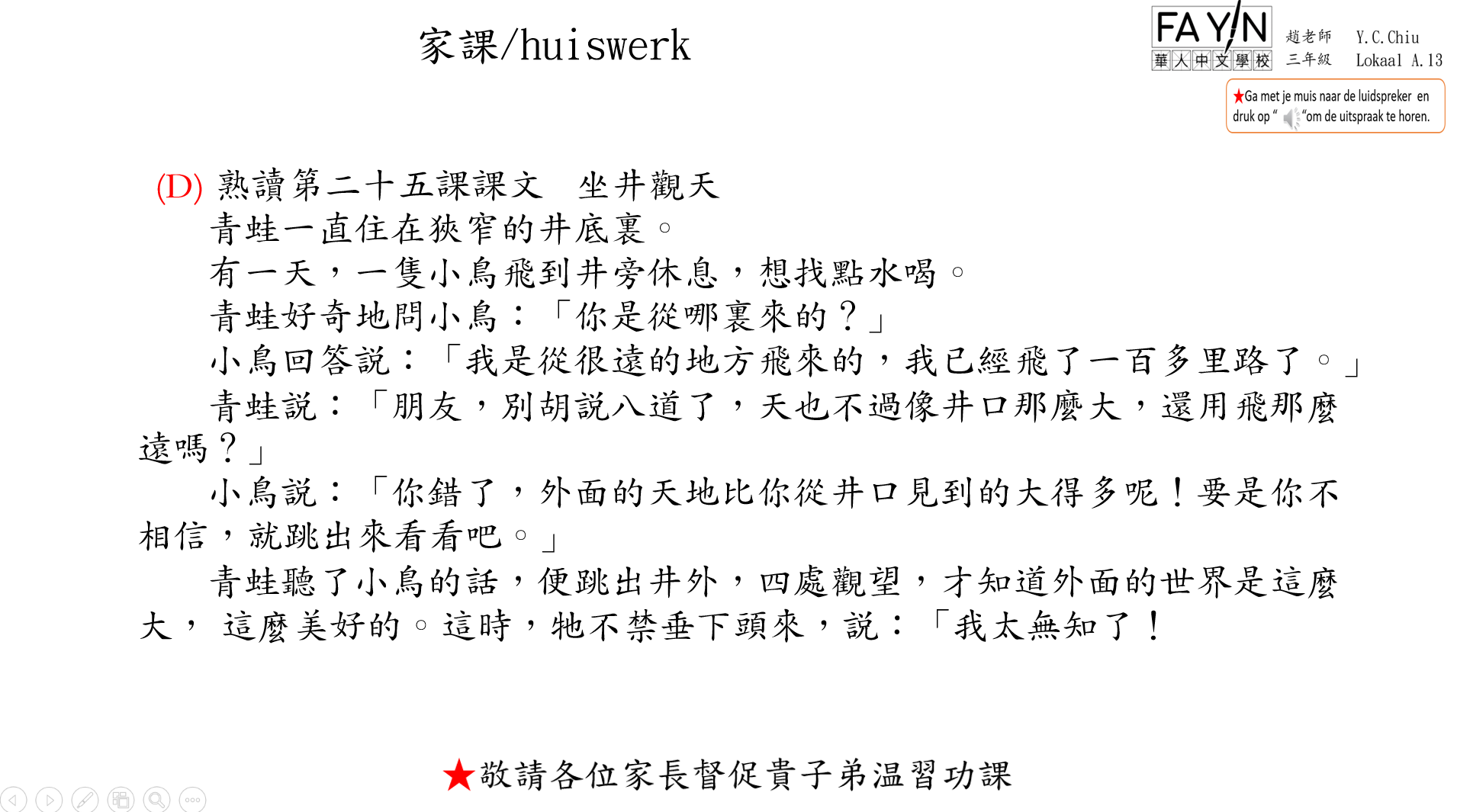 (D) 熟讀第二十五課課文   坐井觀天       青蛙一直住在狹窄的井底裏。       有一天，一隻小鳥飛到井旁休息，想找點水喝。       青蛙好奇地問小鳥：「你是從哪裏來的？」       小鳥回答說：「我是從很遠的地方飛來的，我已經飛了一百多里路了。」       青蛙說：「朋友，別胡說八道了，天也不過像井口那麼大，還用飛那麼遠嗎？」       小鳥說：「你錯了，外面的天地比你從井口見到的大得多呢！要是你不相信，就跳出來看看吧。」       青蛙聽了小鳥的話，便跳出井外，四處觀望，才知道外面的世界是這麽大， 這麼美好的。這時，牠不禁垂下頭來，說：「我太無知了！
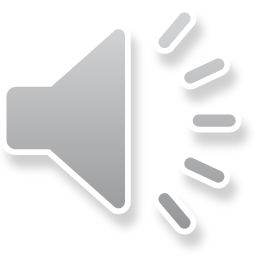